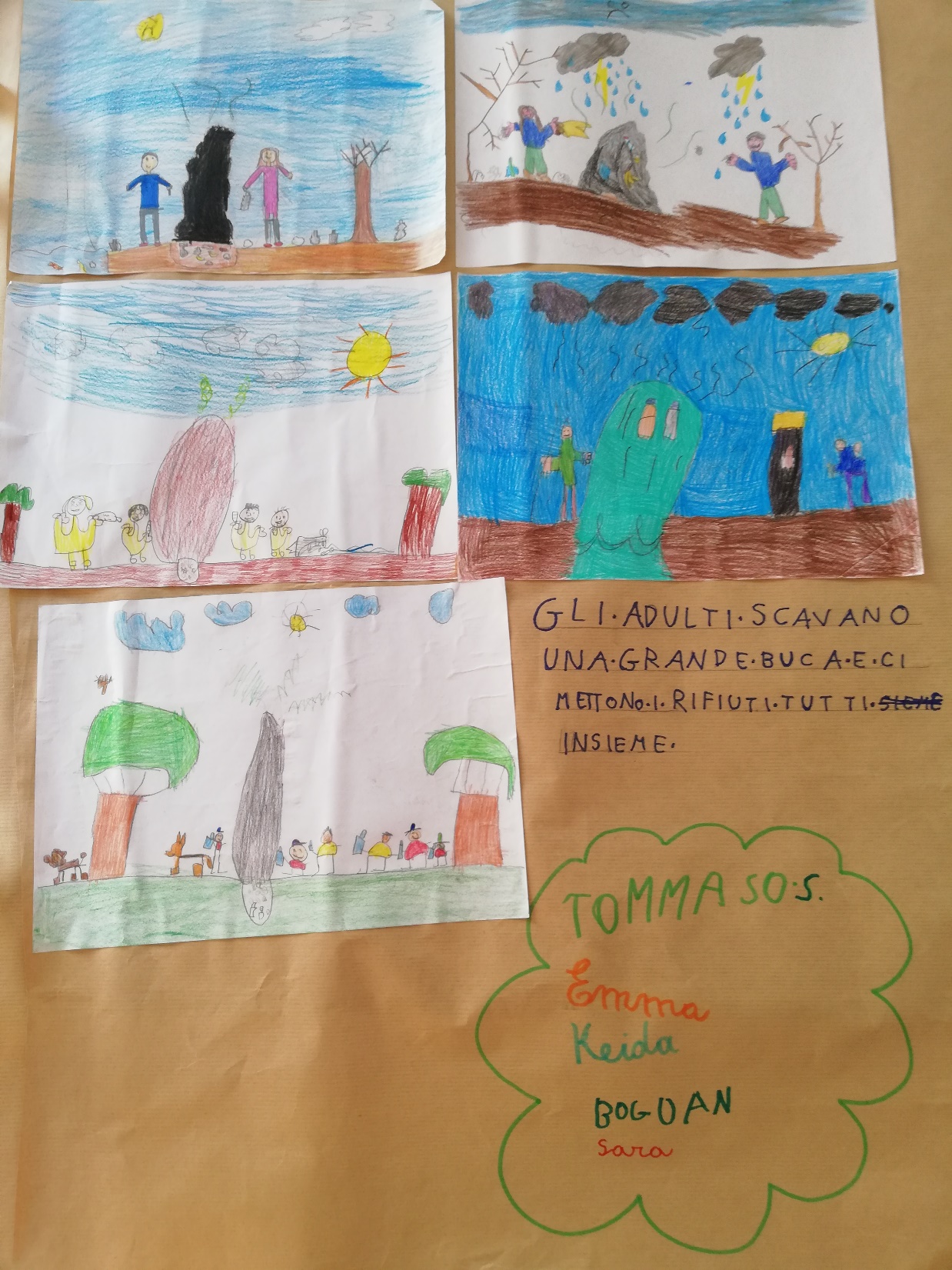 SCUOLA PRIMARIA PISANO, PISA
CLASSE IB
PROGETTO GEOFOR SCUOLA 2017-2018
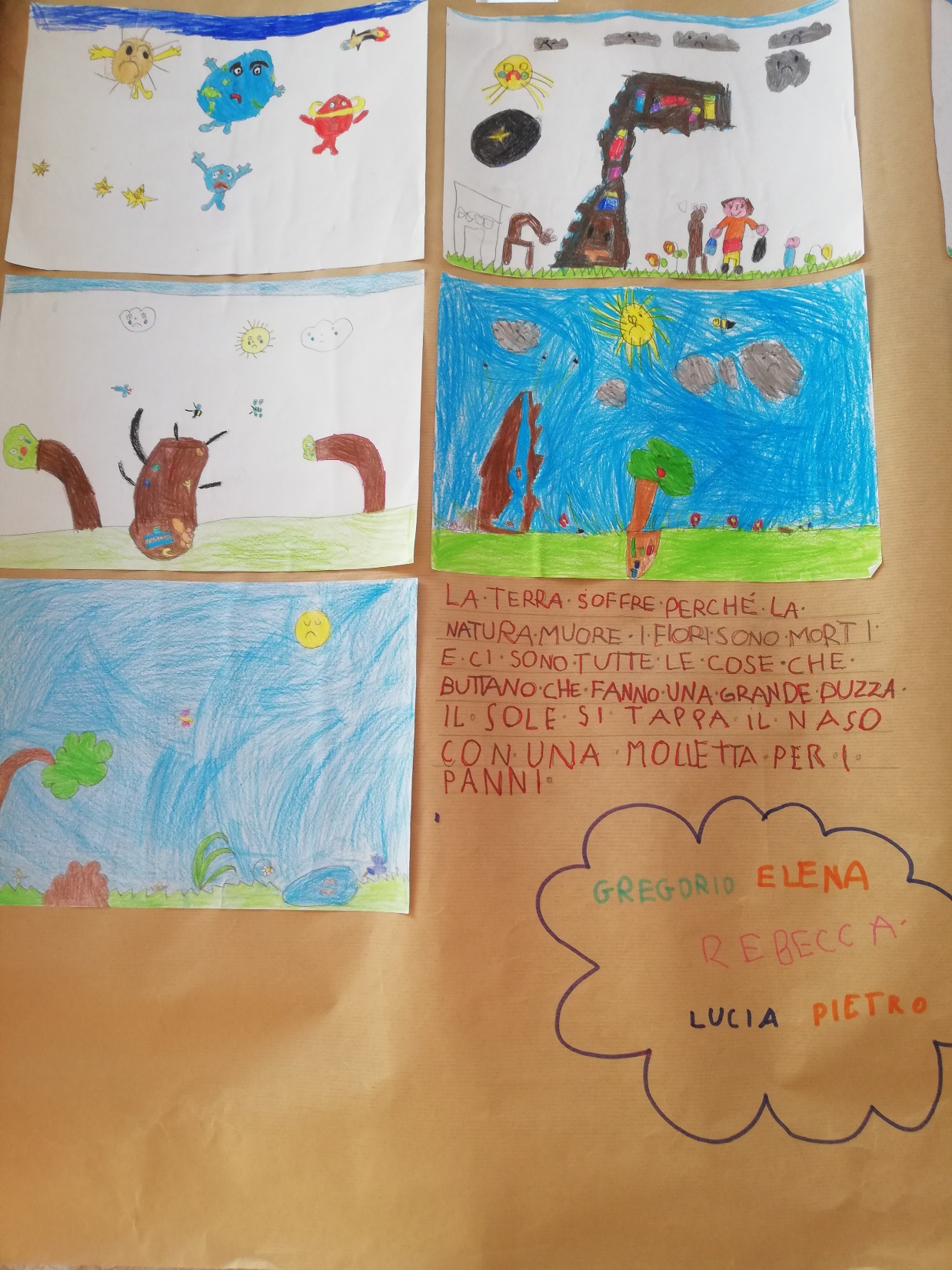 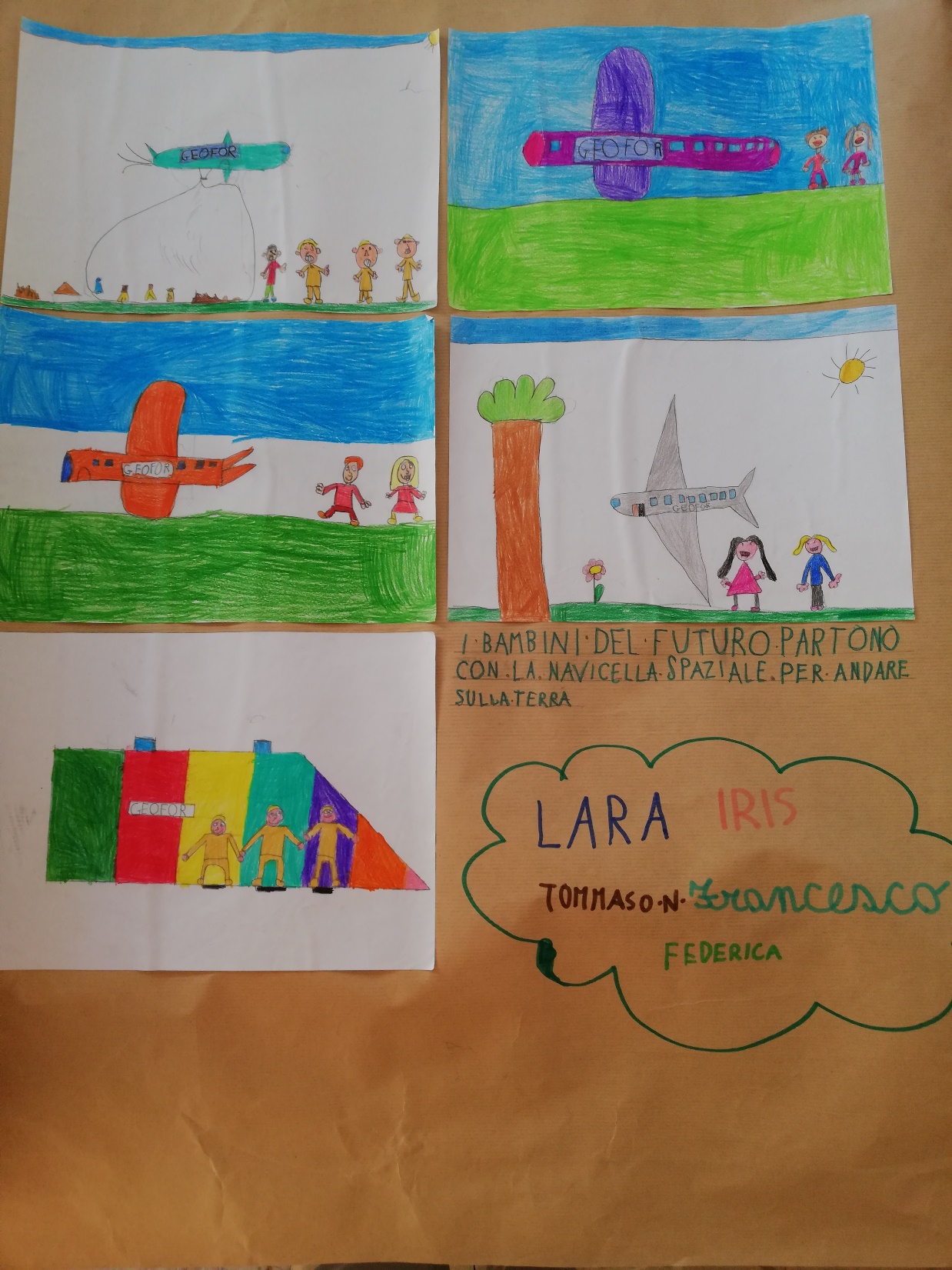 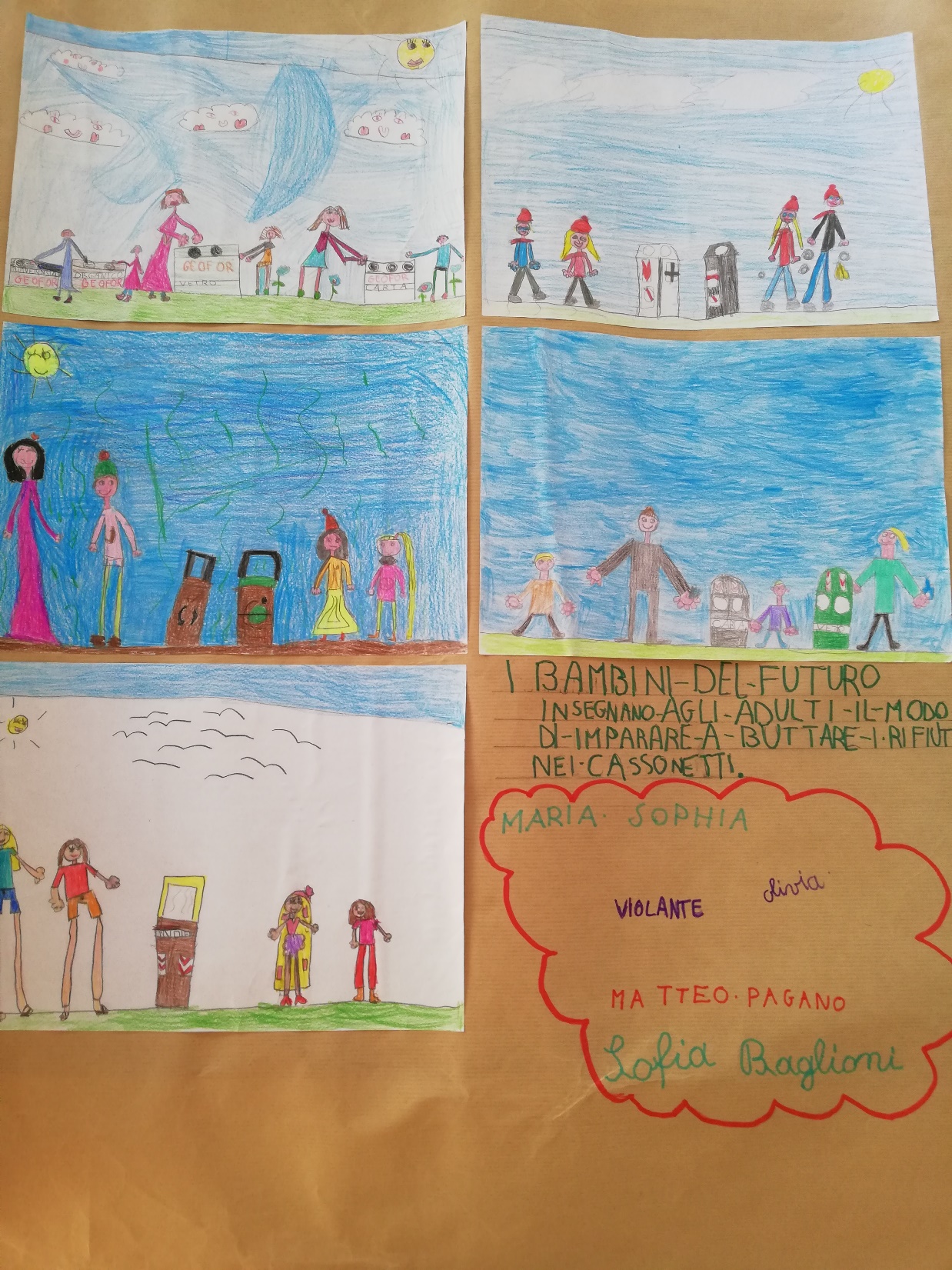 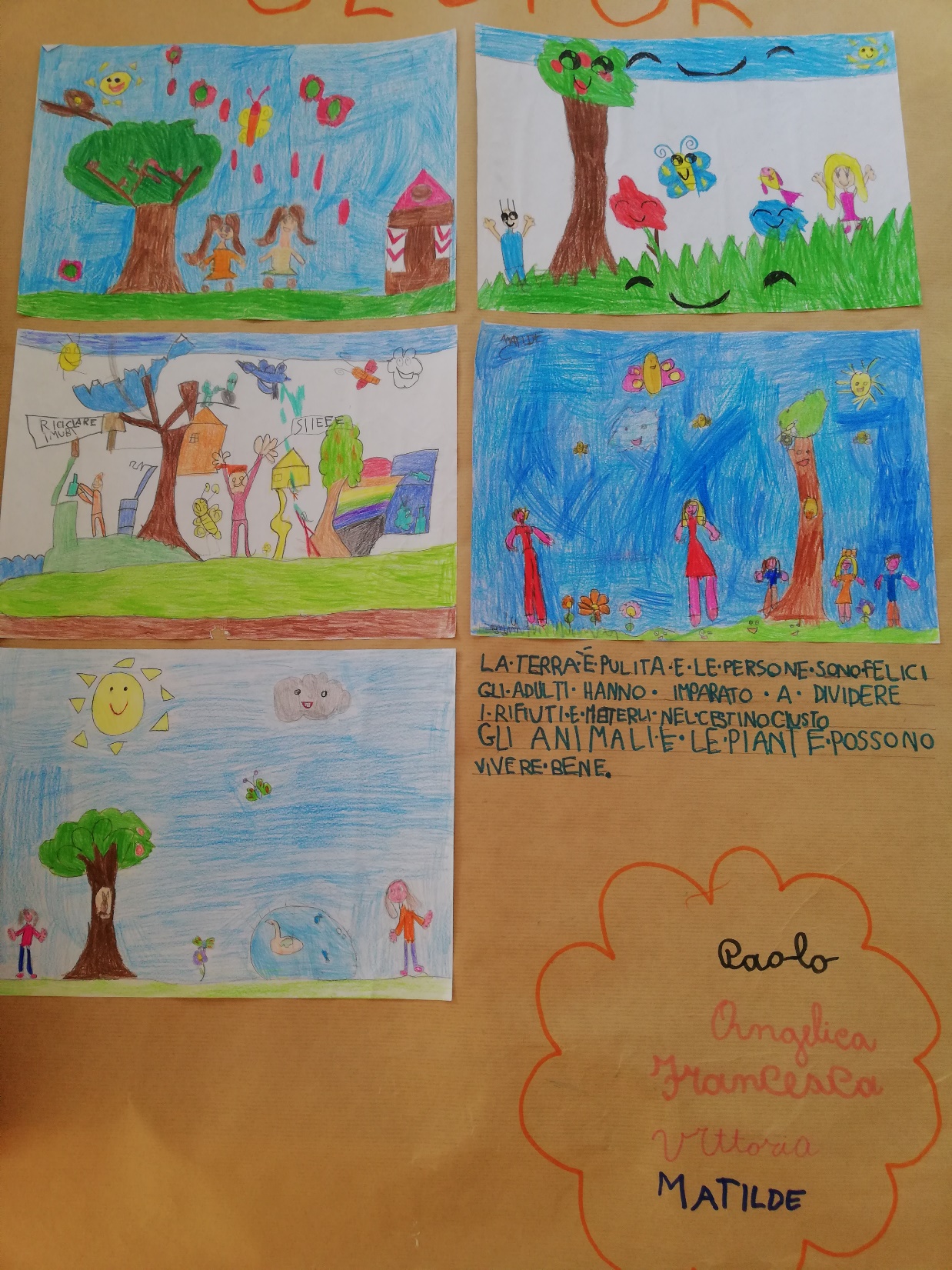